MODELLO DI VISIONE E DICHIARAZIONE DI MISSIONE DI IT PMO
VISIONE
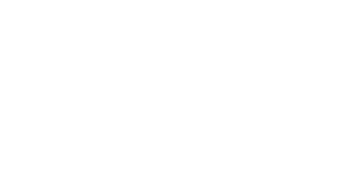 Fornire l'eccellenza nella gestione dei progetti IT
MISSIONE
Per eseguire, gestire e completare con successo progetti IT in linea con gli obiettivi aziendali
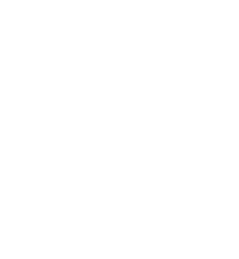 Collabora con le parti interessate per garantire che gli obiettivi e gli obiettivi del progetto IT siano chiari.
Traccia, rivedi e gestisci la supervisione dei progetti IT.
Fornire visibilità sullo stato e sui dettagli del progetto per tutte le parti interessate.
Aderire alla metodologia di gestione del progetto e utilizzare la tecnologia appropriata.
Sviluppare e mantenere processi di gestione dei progetti standardizzati.
Rivedere e misurare i progetti in base a criteri di successo predefiniti.